Dalton's Law of Partial Pressures
Partial Pressures
Dalton’s Law of Partial Pressures
Since the space between the particles in a gas is very large, the individual gases in a mixture of gases can be thought to each act independently.   (Assuming they don’t react with each other)

Therefore the total pressure exerted by a mixture of gases is the sum of the pressure of each gas when measured alone.
Ptotal  =  P1  +  P2  +  P3  +  …..
Dalton’s Law of Partial Pressures
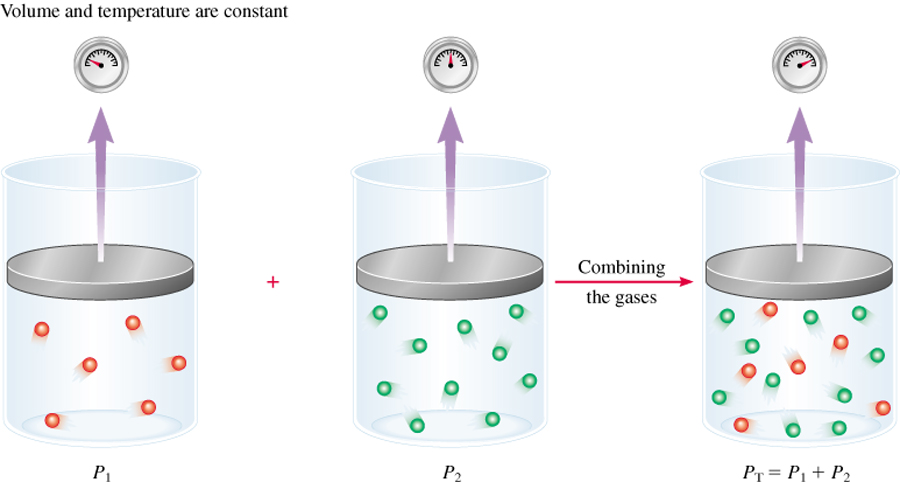 V and T are constant
P1
P2
Ptotal = P1 + P2
Dalton’s Law of Partial Pressures
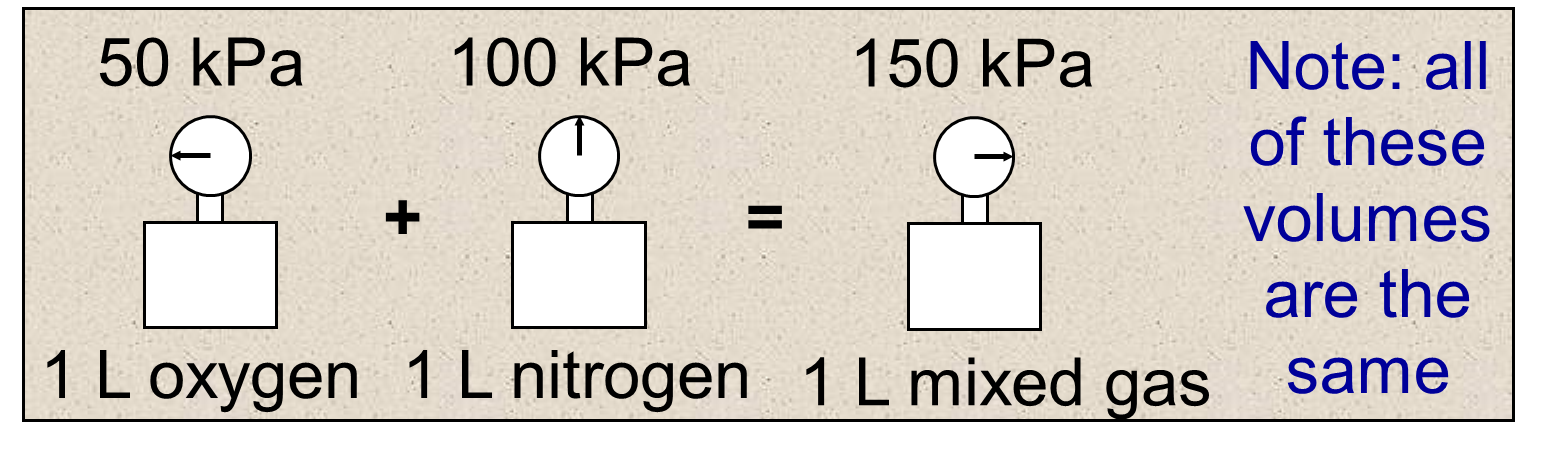 For example the partial pressures in the atmosphere are:  	
				PN2 =  79 kPa 
				PO2 =  21 kPa   
				PAr   =   1 kPa
				Pother ≈ 0 kPa
			        Ptotal =
101 kPa
Using Dalton’s Law with Combined Gas Law Problems
Many experiments involve collecting gases over water using chemical reactions.  Even if only a single gas was produced in the chemical reaction, water vapour (H2O (g)) will also be present.
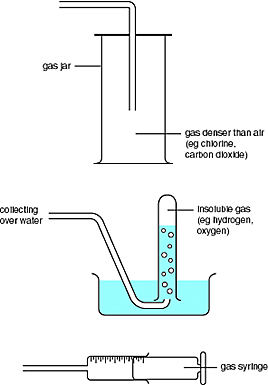 Since:   
i) The total pressure in the cylinder (Ptotal) is equal to the current atmospheric pressure (Patm).
ii) The partial pressure of the water vapour (PH2O) depends on the temperature that the water is at (see the table Vapour Pressure of Water at Various Temperatures).
2KClO3 (s)           	2KCl (s) + 3O2 (g)
PT = PO   + PH  O
2
2
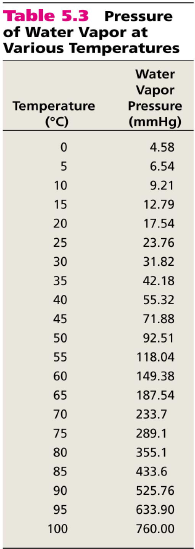 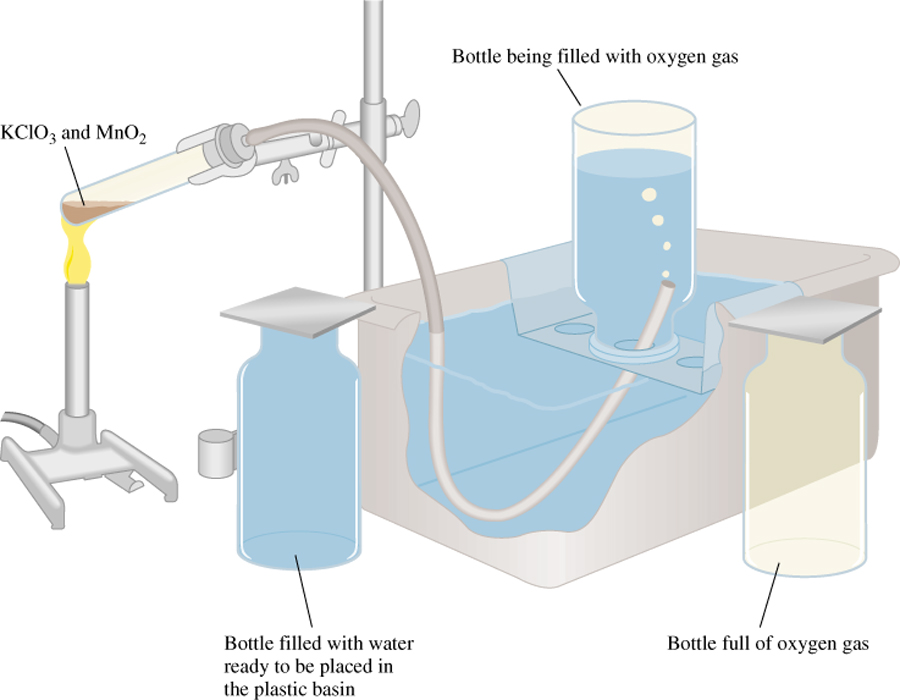 Bottle full of oxygen gas and water vapor
Using Dalton’s Law with Combined Gas Law Problems
Thus we can use Dalton’s law to determine the partial pressure of the dry gas.
Since:	Patm  =  Pdry gas  +  PH2O
Therefore:	Pdry gas  =  Patm  -  PH2O
Ex.1) A volume of of 400 mL of oxygen is collected over water at a temperature of 27°C and an atmospheric pressure of 100.00 kPa. What is the volume of the dry oxygen at STP?

Given:	T1 = 	 	   T2 =
	Patm = 		   P2 =
	PH2O= 
	P1=
	V1 = 		   V2 =
27°C = 300K
0°C = 273K
101.3 kPa
100.00 kPa
3.6 kPa
Patm – PH2O = 96.4 kPa
?
400 mL
Ex.2) What volume of gas must be collected over water at 21°C and 97.0 kPa to give 4.00 L of dry hydrogen at STP?

Given:	T1 = 	 	   T2 =
	Patm = 		   P2 =
	PH2O= 
	P1=
	V1 = 		   V2 =
21°C = 294K
0°C = 273K
97.0 kPa
101.3 kPa
2.5 kPa
Patm – PH2O = 94.5 kPa
4.00 L
?
DALTONS LAW of partial pressures
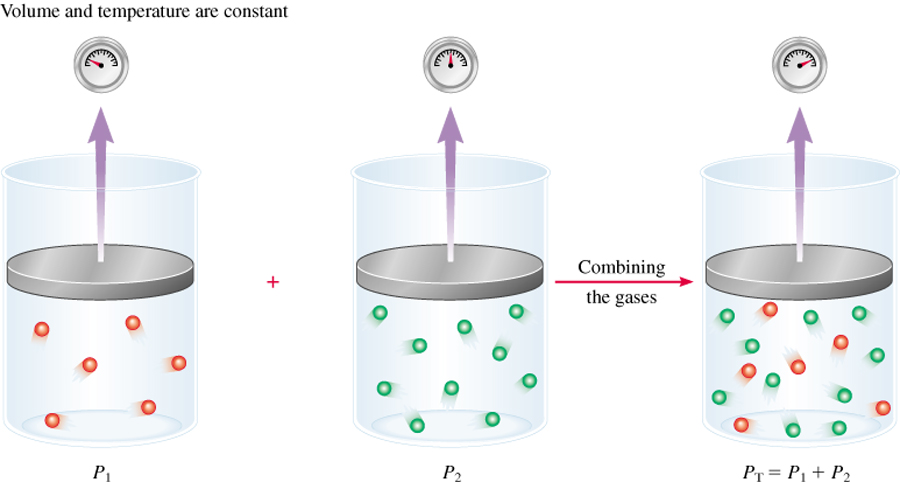 PA =
nART
nBRT
V
V
PB =
nA
nB
nA + nB
nA + nB
XA =
XB =
Consider a case in which two gases, A and B, are in a container of volume V.
nA is the number of moles of A
nB is the number of moles of B
PT = PA + PB
PA = XA PT
PB = XB PT
Pi = Xi PT
0.116
8.24 + 0.421 + 0.116
A sample of natural gas contains 8.24 moles of CH4, 0.421 moles of C2H6, and 0.116 moles of C3H8.  If the total pressure of the gases is 1.37 atm, what is the partial pressure of propane (C3H8)?
Pi = Xi PT
PT = 1.37 atm
= 0.0132
Xpropane =
Ppropane = 0.0132 x 1.37 atm
= 0.0181 atm